Mig og min foldebog
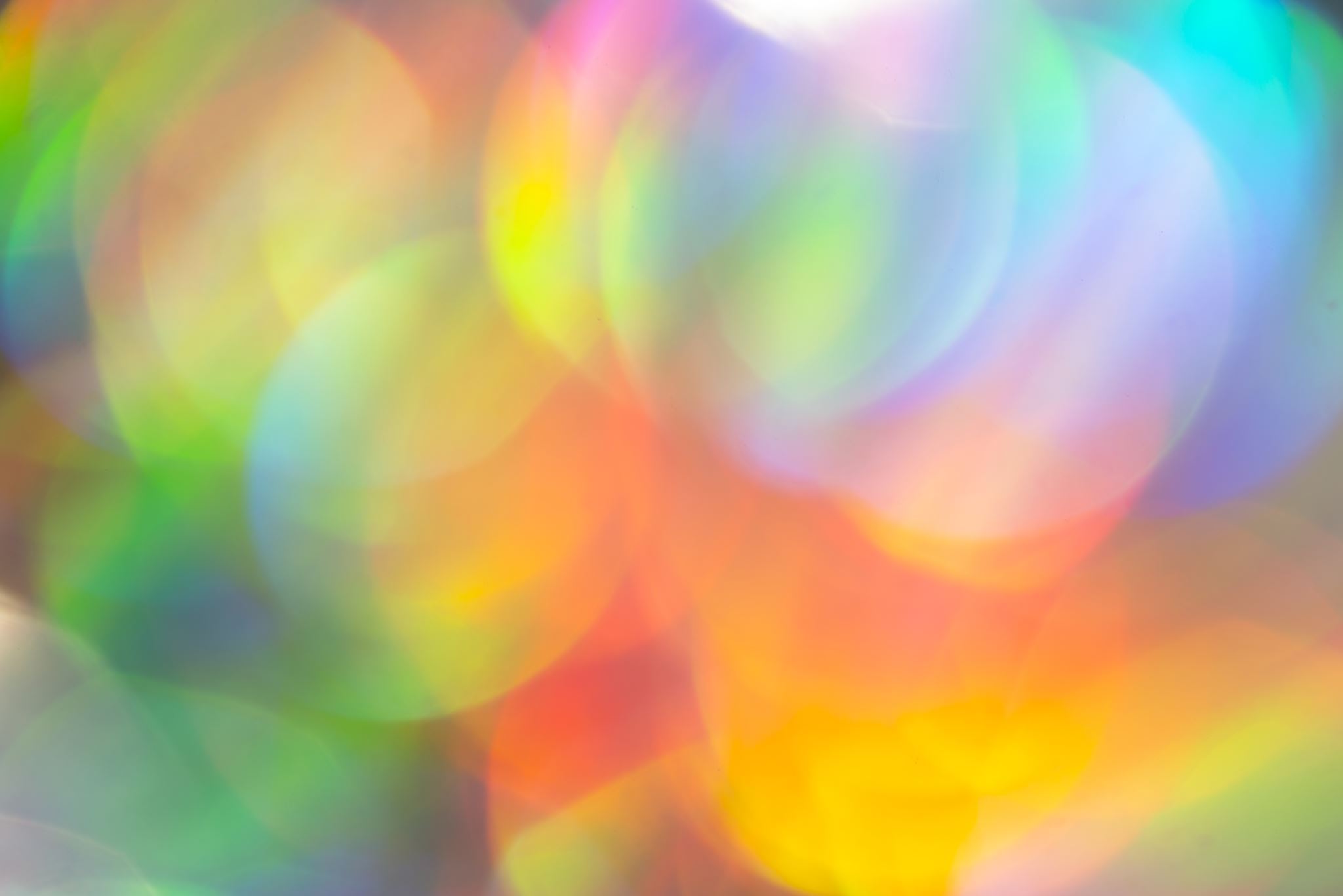 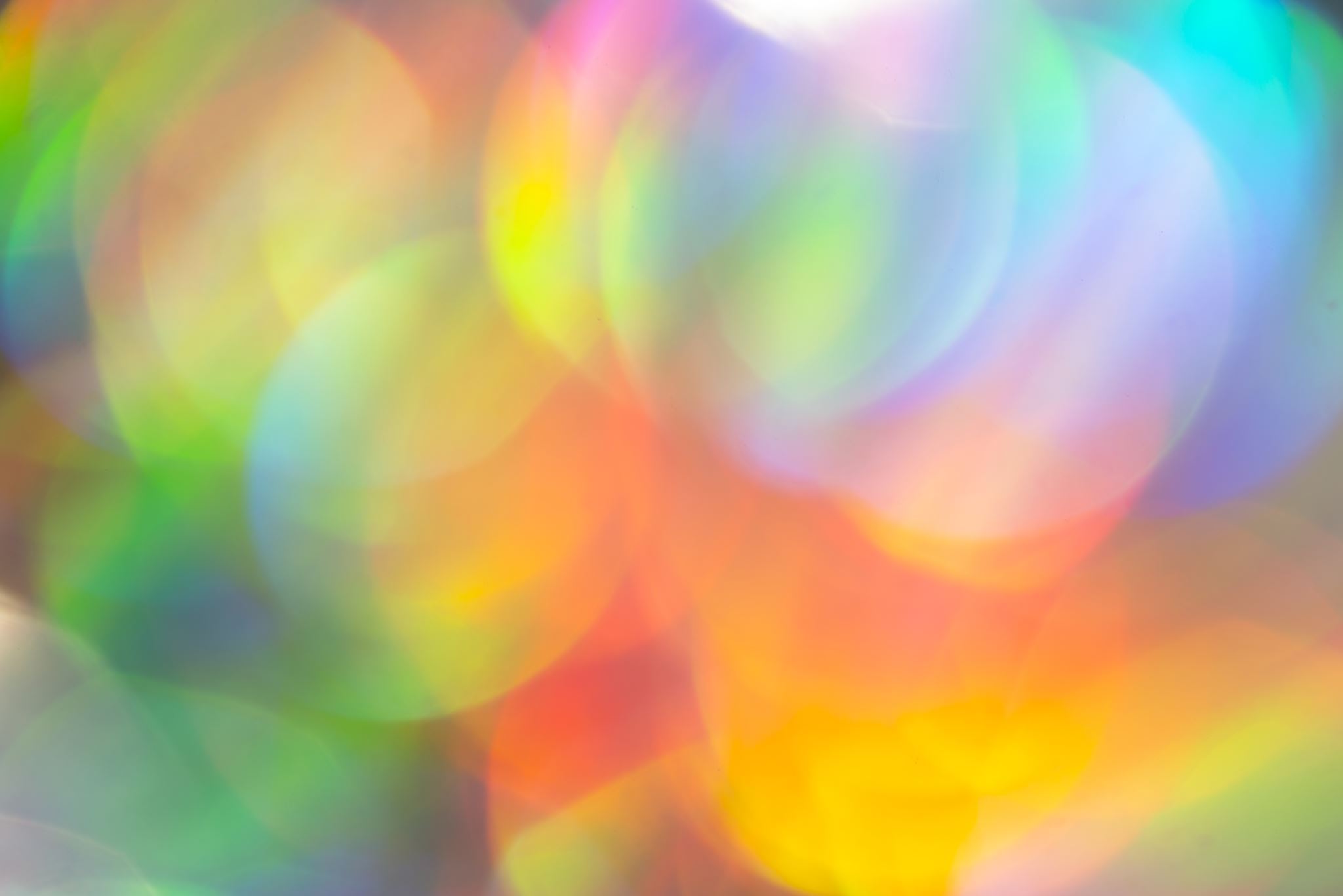 Kriterier for vurdering af arbejdet
Grundighed
Vedholdenhed
Pippi-mod
Muligheder til foldebog
VIS, HVAD DU KAN!
Hvordan kan man vise, hvad man KAN i matematik?
Hvordan kan man vise, hvad man KAN i dansk?
Hvordan kan man vise, hvad man KAN i engelsk – eller andre fag?
Hvordan kan man vise, hvordan man arbejder i timerne?
Hvordan kan man vise, hvordan man holder fokus og koncentrerer sig?
Hvordan kan man vise, hvor god man er til at samarbejde?
Hvordan kan man vise, at man er grundig?
Hvordan kan man vise noget om klassens fællesskab og hvad du giver til fællesskabet?
Hvad gør du, for at gøre 4.c til en god klasse?
Hvad gør du, når du møder et problem? Hvordan løser du det? (UV og frikvarterer)
Hvad øver du dig på?
Krav til foldebøgerne
Alle bruger et stykke A2-karton. Det skal foldes som et "VINDUE"

Der skal være MINDST 5 ting fra listen repræsenteret. 

Tænk over de 5 ting, du vil starte med.
Tænk over, hvordan du vil opdele dit "vindue" - tegn gerne en skitse.
Husk at bede om hjælp, hvis du sidder fast.

Det, du laver, skal fortælle noget om dig som person.
Du er ikke færdig i dag. Du kan altid vise mere. 
Arbejdet kræver tålmodighed, vedholdenhed og god tid.